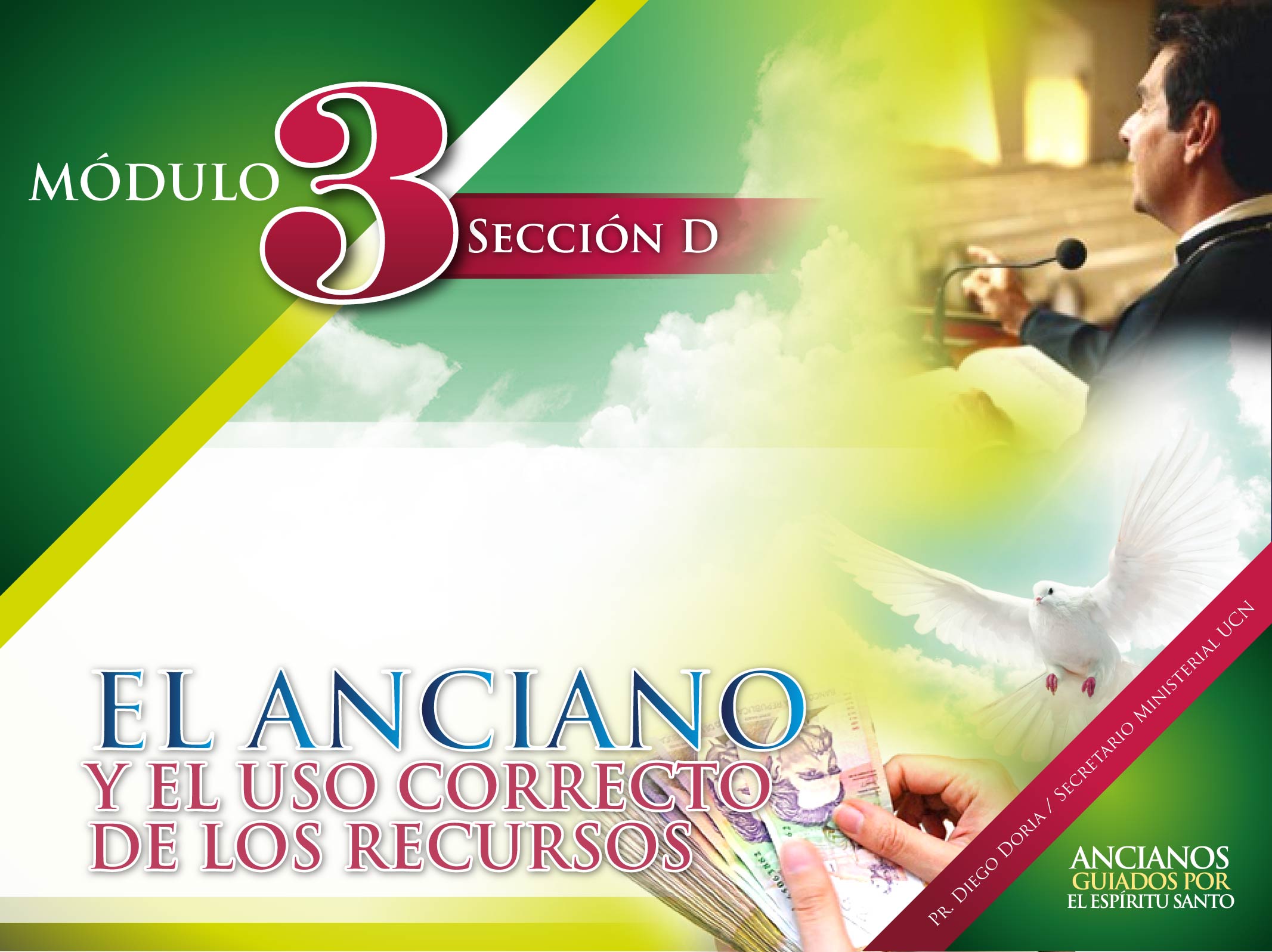 “Y ninguno se presentará delante de Jehová con las manos vacías; cada uno con la ofrenda de su mano, conforme a la bendición que Jehová tu Dios te hubiere dado”. Deuteronomio. 16:16-17.
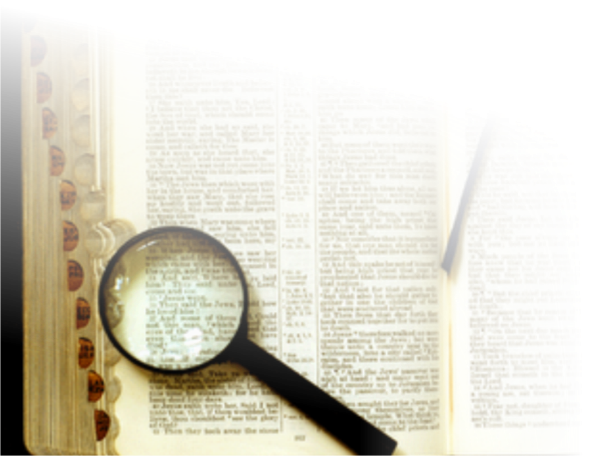 El anciano debe vigilar para que a las ofrendas como a los diezmos se les dé el destino que la iglesia ha establecido en los reglamentos denominacionales, los cuales están fundamentados sobre principios inspirados por Dios.
Uso correcto   del diezmo.
En estos últimos tiempos, el enemigo ha querido introducir la idea de que cada uno puede usar los diezmos como bien lo crea conveniente, siempre y cuando lo emplee en algo relacionado con la iglesia. No estamos para hacer lo que creemos que es mejor; estamos para hacer lo que Dios nos pide que hagamos.
“Y he aquí yo he dado a los hijos de Leví todos los diezmos en Israel por heredad, por su ministerio, por cuanto ellos sirven en el ministerio del tabernáculo de reunión. Porque a los Levitas he dado por heredad los diezmos de los hijos de Israel, que ofrecerán a Jehová en ofrendas...” Números 18:21-24.
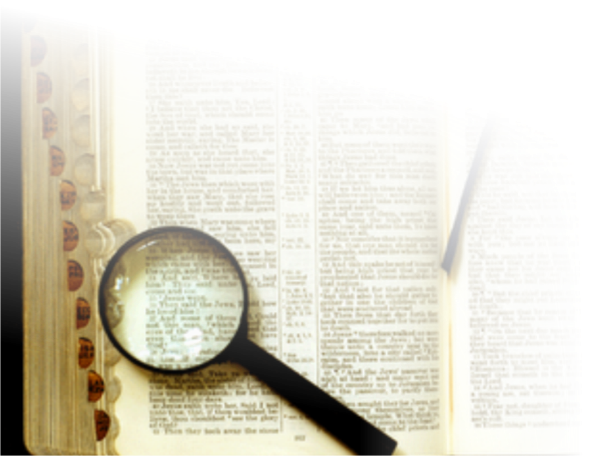 Consejos prácticos.
Sea fiel en apartar los diezmos del Señor.
Llévelos a la iglesia, y entréguelos a la tesorería.
Confíe en el uso que la iglesia hará de los mismos.
Recuerde que los diezmos se usan para el pago del ministerio debidamente establecido por Dios mediante la iglesia.
No olvide que el diezmo no nos pertenece; es la parte que Dios se ha reservado.
Tenga en cuenta que los mandatos de Dios no son para discutirlos; son para acatarlos y obedecerlos.
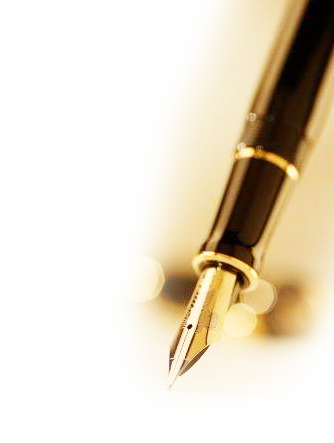 Consejos inspirados.
“El diezmo es sagrado, reservado por Dios para sí. Ha de ser traído a su tesorería para ser empleados en el sostén de los obreros evangélicos en su obra”. O.E. Pág.238.
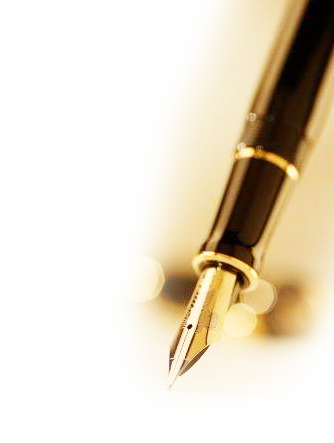 “Que cada uno examine periódicamente sus entradas y aparte el diezmo para que sea del Señor en forma sagrada. Este fondo, en ningún caso debería dedicarse a otro uso. Debe dedicarse, únicamente, para el sostén del ministerio evangélico.”. C.M.C.pág. 86.
Uso indebido del diezmos.
Tenemos bien claro que los diezmos se deben usar, únicamente, para el pago del ministerio debidamente establecido por la iglesia. 
No estamos hablando de un ministerio personal e independiente. Aquí se habla del ministerio establecido por Dios mediante su iglesia en la tierra.
Consejos prácticos.
Cuando aparte los diezmos, no los guarde pensando llevarlos en otra ocasión más adelante. El enemigo podría aprovechar esta oportunidad para tentarle y hacerle caer.
No le dé un uso particular a los diezmos. Solo la iglesia tiene esa potestad, mediante sus distintas organizaciones.
No olvide que los diezmos no nos pertenecen, por lo tanto no tenemos el derecho de decidir qué hacer con lo que no es nuestro.
Recuerde que fue Dios mismo quien definió para qué debemos usar los diezmos.
No utilice los diezmos como medio de presionar decisiones en la organización superior.
Cuando alguien sugiera retener los diezmos para presionar algún pedido en particular, no acepte tal sugerencia ya que no viene de Dios.
No use nunca los diezmos para hacer arreglos en el templo.
El diezmo nunca debe usarse para construcción de templos.
El diezmo no debe usarse para dar ayudas a personas necesitadas.
El uso de los diezmos no es potestad de la persona que los devuelve ni de la iglesia local que los recibe.
El diezmo tampoco se debe usar para compra de literatura o de cualquier otro material, por muy bueno que este sea.
Consejos inspirados.
“El diezmo no es fondo para gastos de iglesia. La porción que Dios se ha reservado no debe usarse para ningún otro propósito fuera del que él ha especificado.
Que nadie se sienta libre para retener sus diezmos a fin de usarlos según su propio juicio. No debe emplearse en casos de emergencia, ni como parezca conveniente, aún en cosas que conciernan a la obra de Dios”. CMC.pág.106.
“Me ha sido dado un mensaje claro y bien definido para nuestro pueblo. Se me ha pedido que les comunique que se está cometiendo un error al dedicar el diezmo a diferentes propósitos que, aunque son buenos en sí mismo,
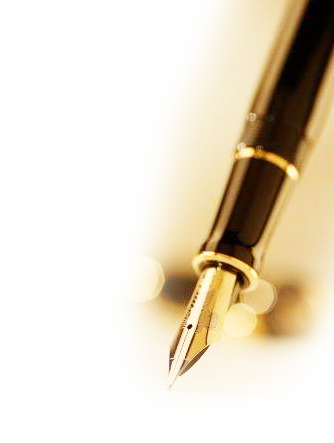 no son los objetivos para los cuales el Señor ha establecido el diezmo. Los que hacen este uso del diezmo, se están apartando de las disposiciones del Señor y Dios los juzgará por esto”.           CMC, Página107.
“Se comete un grave error cuando el diezmo se aparta del objetivo para el que ha sido designado: el sostén de los ministros. El diezmo es del Señor y los que interfieren con el serán castigados con la pérdida de su riqueza eterna a menos que se arrepientan.
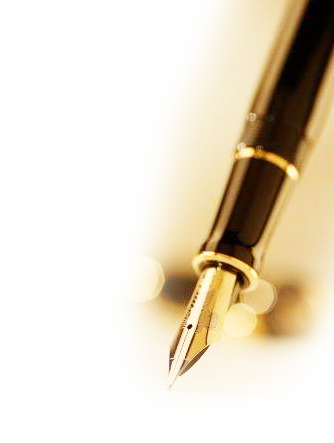 “La porción que Dios se ha reservado no ha de ser dedicada a ningún otro propósito que el especificado por El. No se sienta nadie libre de retener sus diezmos, a fin de emplearlos según su criterio”. O.E. página 237.
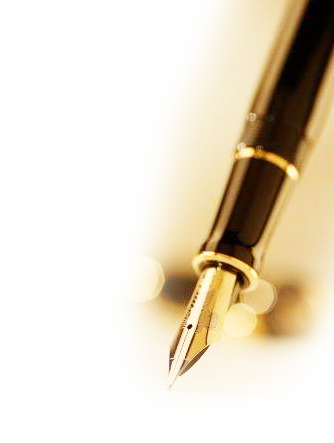 Que la obra no siga siendo limitada debido a que el diezmo ha sido apartado hacia diversos conductos que no tienen nada que ver con el fin al que Dios lo destinó”. CMC, página 107.
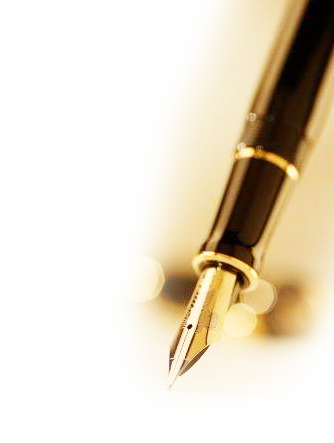 “El diezmo ha sido puesto aparte con un propósito especial. No debe considerarse como un fondo para pobres. Debe dedicarse, especialmente, al sostén de los que predican el mensaje de Dios al mundo; y no hay que desviarlo de éste propósito.”CMC, página 108.
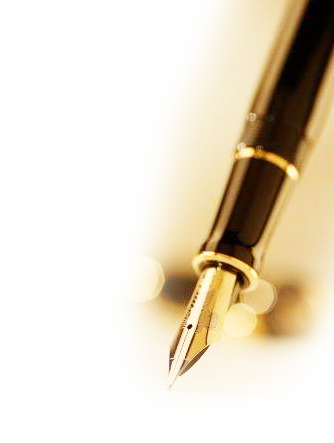 “Se me mostró que es un error emplear los diezmos para satisfacer los gastos ocasionales de la iglesia. Pero estáis robando a Dios cada vez que ponéis vuestras manos en la tesorería y extraéis fondos para satisfacer los gastos corrientes de la iglesia”. CMC, Página 108.
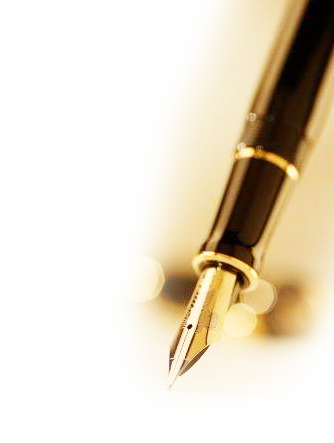 “Su pueblo de hoy ha de recordar que la casa de culto es propiedad del Señor y que ha de ser escrupulosamente cuidada. Pero los fondos para esta obra no han de provenir del diezmo.” O.E. página 238.
El uso de las ofrendas.
Las ofrendas son los recursos con los cuales cuenta la iglesia para sus gastos particulares y para sus programas internos. No obstante, las ofrendas tienen un orden establecido acerca de la manera como la iglesia debe usarlas.
Las ofrendas se reparten        de la siguiente manera:
a)- El 60% del total de las ofrendas que entran en la iglesia, se queda en la iglesia local. La iglesia puede usar ese 60% para cubrir todas sus necesidades:
Pago de servicios públicos.
Programas de cada departamento de la iglesia.
Desarrollo del programa misionero de la iglesia.
Mantenimiento de la planta física o templo.
Ayuda para la escuela (si la hay).
En lo que la iglesia crea conveniente emplear este 60%.
b) Un 20% va a la organización superior (Misión o Asociación).  Esta lo empleará para:
El 20% de esta cantidad se mandará a la Unión, la cual lo usará en sus programas misioneros.
El dinero restante el campo lo usará en su plan de desarrollo así:
Ayudas para construcción de templos.
Plan misionero del campo.
Desarrollo del campamento (si lo hay).
Ayuda para escuelas y colegios del campo.
Otros rubros que el campo, en su reunión cuadrienal, haya determinado en su plan de desarrollo.
c) El 20% restante se manda a la Conferencia General.
 No debemos olvidar que somos una iglesia con una misión mundial y todos debemos cooperar para el cumplimiento de esta misión.
La Conferencia General empleará este dinero en:
Abrir obra en nuevos territorios del mundo.
Apoyar el plan promocionado en el folleto trimestral.
Un porcentaje para Misión Global.
Cualquier otro proyecto de expansión que la Conferencia General quiera apoyar.
Otro porcentaje se aplica para RAM. Radio Adventista Mundial.
Todo este sistema de distribución de las ofrendas, se conoce con el nombre de: Plan 60-20-20. No es otra cosa que:
60% para la iglesia local.
20% para la Misión. (De allí se saca el porcentaje de la Unión).
20% para la Asociación General.(De allí se distribuye para la iglesia mundial).
Reafirmando lo estudiado.
Mencione cuatro consejos prácticos en cuanto al uso de los diezmos.
Mencione cinco cosas para las cuales no se deben usar los diezmos.
Mencione cinco usos correctos para las ofrendas.
Conclusión
“El que proclama el mensaje de misericordia a los hombres caídos tiene también otra obra que hacer, a saber, la de presentar a la gente el deber de sostener la obra de Dios con sus recursos.
Debe enseñarles que una porción de sus recursos pertenece a Dios y ha de ser dedicada de una manera sagrada a su obra”. OE Pág. 236.